MÔN: TOÁN
BÀI:LUYỆN TẬP (Trang 19)
Bài tập: Tổ 2 lớp 5A có 12 học sinh trồng được 48 cây. Hỏi cả lớp 36 học sinh trồng được bao nhiêu cây, biết số cây trồng được của mỗi em là như nhau.
9 cây
144 cây
C.145 cây
[Speaker Notes: * Giải thích cách làm]
YÊU CẦU CẦN ĐẠT
Củng cố về giải toán có liên quan đến quan hệ tỉ lệ.
Kĩ năng vận dụng kiến thức để giải toán có liên quan đến quan hệ tỉ lệ.
Bài 1: Mua 12 quyển vở hết 84 000 đồng. Hỏi mua 30 quyển vở hết bao nhiêu tiền? (Làm vở)
Tóm tắt:
12quyển: 84 000 đồng 
30 quyển: ... đồng?
Bài giải
Số tiền mua 1 quyển vở là:
      84 000 : 12 = 7 000 (đồng)
Số tiền mua 30 quyển vở là:   
      7 000 x 30  = 210 000(đồng)
                  Đáp số: 21 000 đồng
[Speaker Notes: - Trong 2 bước tính bước nào gọi là bước “ Rút về đơn vị”.
=>Chốt: giải toán tỉ lệ]
Bài 2: Bạn Hà mua hai tá bút chì hết 72 000 đồng. Hỏi bạn Mai muốn mua 8 cái bút chì như thế thì phải trả người bán bao nhiêu tiền? (Làm vở)
Bài giải
Tóm tắt:
2 tá bút chì = 24 bút chì
8 cái bút kém 24 cái bút số lần là:
          24 : 8 = 3 (lần)
Số tiền mua 8 cái bút chì là:
         72 000 : 3  = 24 000 (đồng)
                     Đáp số: 24 000 đồng
Đổi 2 tá bút = 24 cái bút
24 cái: 72 000 đồng
8 cái: … đồng?
[Speaker Notes: - Nêu mqh giữa số tiền mua vở và số vở mua được
Chốt: giải theo P2 rút về đơn vị
*PT: HSNK giải theo cách lập tỉ số.
=> Con đạt được mục tiêu nào của bài.]
Bài 3: Một trường tổ chức cho học sinh đi tham quan di tích lịch sử. Đợt thứ nhất cần có 3 xe ô tô để chở 120 học sinh . Hỏi đợt thứ hai muốn chở 160 học sinh đi tham quan thì cần dùng mấy xe ô tô như thế? (Làm vở)
Bài giải
Tóm tắt:
Mỗi ô tô chở được số học sinh là:
120 học sinh: 3 ô tô
120 : 3 = 40 (học sinh)
160 học sinh: … ôtô?
Số ô tô để chở hết 160 học sinh là:
160 : 40 = 4 (xe)
Đáp số: 4 xe ô tô
[Speaker Notes: GV chốt: giải theo cách rút về đơn vị
*PT: HSNK giải theo cách lập tỉ số.]
Bài 4: Một người làm trong 2 ngày được trả 300 000 đồng tiền công. Hỏi với mức trả công như thế, nếu làm trong 5 ngày thì người đó được trả bao nhiêu tiền ? (Làm vở)
Tóm tắt
Bài giải
Số tiền công được trả trong 1 ngày là:
2 ngày: 300 000 đồng
5 ngày: … đồng?
300 000 : 2  =  150 000 (đồng)
Số tiền công được trả cho 5 ngày là:
150 000  x 5  = 750 000 (đồng)
Đáp số: 750 000 đồng
[Speaker Notes: GV chốt: giải theo P2 rút về đơn vị.
=> Qua các BT con đạt được mục tiêu nào của bài]
Dựa vào tóm tắt sau bạn nào nêu nhanh kết quả bài toán:
Tóm tắt: 
Dự định làm 8 ngày: 9 người. 
Thực tế giảm 2 ngày: ... người?
12 người
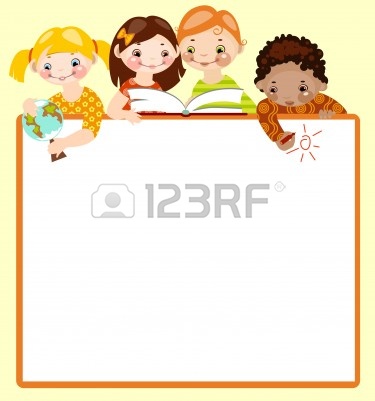 Về nhà:
- Ôn lại về giải toán có liên quan đến quan hệ tỉ lệ.
- Chuẩn bị bài sau: Ôn tập và bổ sung về giải toán (tiếp)